Analysis of Algorithms
Initially prepared by Dr. İlyas Çiçekli; improved by various Bilkent CS202 instructors.
CS202 - Fundamentals of Computer Science II
1
Algorithm
An algorithm is a set of instructions to be followed to solve a problem.
There can be more than one solution (more than one algorithm) to solve a given problem.
An algorithm can be implemented using different prog. languages on different platforms.

Once we have a correct algorithm for the problem, we have to determine the efficiency of that algorithm.
 How much time that algorithm requires. 
 How much space that algorithm requires. 

We will focus on
How to estimate the time required for an algorithm 
How to reduce the time required
CS202 - Fundamentals of Computer Science II
2
Analysis of Algorithms
How do we compare the time efficiency of two algorithms that solve the same problem?

We should employ mathematical techniques that analyze algorithms independently of specific implementations, computers, or data.

To analyze algorithms:
First, we start counting the number of significant operations in a particular solution to assess its efficiency.
Then, we will express the efficiency of algorithms using growth functions.
CS202 - Fundamentals of Computer Science II
3
Analysis of Algorithms
Simple instructions (+,-,*,/,=,if,call) take 1 step

Loops and subroutine calls are not simple operations 

They depend on size of data and the subroutine

“sort” is not a single step operation

Complex Operations (matrix addition, array resizing) are not single step

We assume infinite memory

We do not include the time required to read the input
CS202 - Fundamentals of Computer Science II
4
The Execution Time of Algorithms
Consecutive statements
								
	count = count + 1;				
	sum = sum + count;						
	
	Total cost = 1 + 1
	 The time required for this algorithm is constant
Times
1
1
Don’t forget: We assume that each simple operation takes one unit of time
CS202 - Fundamentals of Computer Science II
5
The Execution Time of Algorithms
If-else statements
		
	if (n < 0){
		absval = -n
		cout << absval;			
	}
	else
		absval = n;
	
	Total Cost  <=  1 + max(2,1)
Times
1
1
1



1
CS202 - Fundamentals of Computer Science II
6
The Execution Time of Algorithms
Single loop statements
	
	i = 1;	
	sum = 0;		
	while (i <= n) {	
		i = i + 1; 	
		sum = sum + i; 	
	}
Times
1
1
n+1
n
n
Total cost = 1 + 1 + (n + 1) + n + n
	 The time required for this algorithm is proportional to n
CS202 - Fundamentals of Computer Science II
7
The Execution Time of Algorithms
Nested loop statements
			
	i = 1;
	sum = 0;
	while (i <= n) {
		j=1;
		while (j <= n) {
		    sum = sum + i;
		    j = j + 1;
	    }
	    i = i +1;
	}
Times
1
1
n+1
n
n * (n+1)
n * n
n * n

n
Total cost = 1 + 1 + (n + 1) + n + n * (n + 1) + n * n + n * n + n
	 The time required for this algorithm is proportional to n2
CS202 - Fundamentals of Computer Science II
8
Algorithm Growth Rates
We measure the time requirement of an algorithm as a function of the problem size.

The most important thing is to learn how quickly the time requirement of an algorithm grows as a function of the problem size.

An algorithm’s proportional time requirement is known as growth rate. 

We can compare the efficiency of 					       two algorithms by comparing       					                   
	their growth rates.
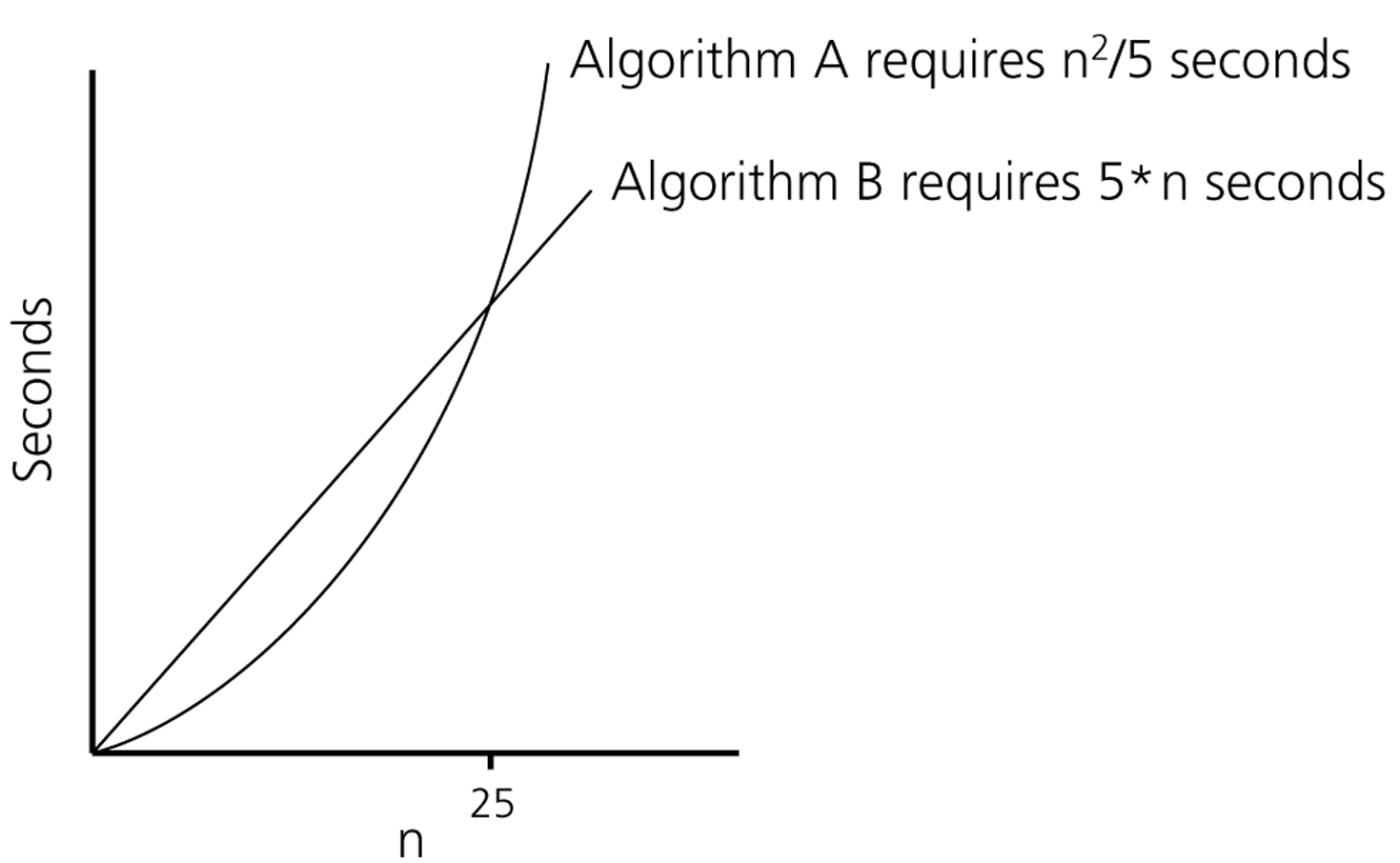 The time requirement as a function of the problem size n
CS202 - Fundamentals of Computer Science II
9
Order-of-Magnitude Analysis and				            Big-O Notation
If  Algorithm A requires time at most proportional to f(n),                     it is said to be order f(n), and it is denoted as O(f(n))

f(n) is called the algorithm’s growth-rate function

Since the capital O is used in the notation,                                             this notation is called the Big-O notation
CS202 - Fundamentals of Computer Science II
10
Big-O Notation
Definition:



Algorithm A is order of            if it requires no more than                                           	          time units to solve a problem of size 
There may exist many values of c and n0

More informally,               is an upper bound on
CS202 - Fundamentals of Computer Science II
11
O-notation: Asymptotic upper bound
T(n) = O(f(n)) if   positive constants c, n0 such that 
	                            0 ≤ T(n) ≤ cf(n), n ≥ n0
Asymptotic running times of algorithms are usually defined by functions whose domain are N={0, 1, 2, …} (natural numbers)
T(n) = O(f(n))
T(n)
cf(n)
Big-O Notation
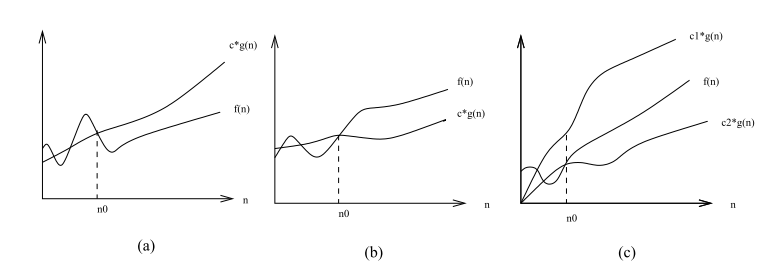 c1*f(n)
c*f(n)
T(n)
T(n)
T(n)
c*f(n)
c2*f(n)
O(f(n))                       Ω(f(n))                     Θ(f(n))
Big-O definition implies: constant n0 beyond which it is satisfied

We do not care about small values of n
CS202 - Fundamentals of Computer Science II
13
Example
Show that 2n2 = O(n3)
We need to find two positive constants: c and n0 such that:
	0 ≤ 2n2 ≤ cn3   for all n ≥ n0
Choose c = 2 and n0 = 1
		 2n2 ≤ 2n3 for all n ≥ 1
Or, choose c = 1 and n0 = 2
		 2n2 ≤ n3 for all n ≥ 2
Example
Show that 2n2 + n = O(n2)
We need to find two positive constants: c and n0 such that:
0 ≤  2n2 + n ≤ cn2 for all n ≥ n0
2 + (1/n) ≤ c for all n ≥ n0
Choose c = 3 and n0 = 1

		 2n2 + n ≤ 3n2 for all n ≥ 1
Example
Show that                                               is order of   
Show that there exist constants c and n0 that satisfy the condition
Try c = 3 and n0 = 2
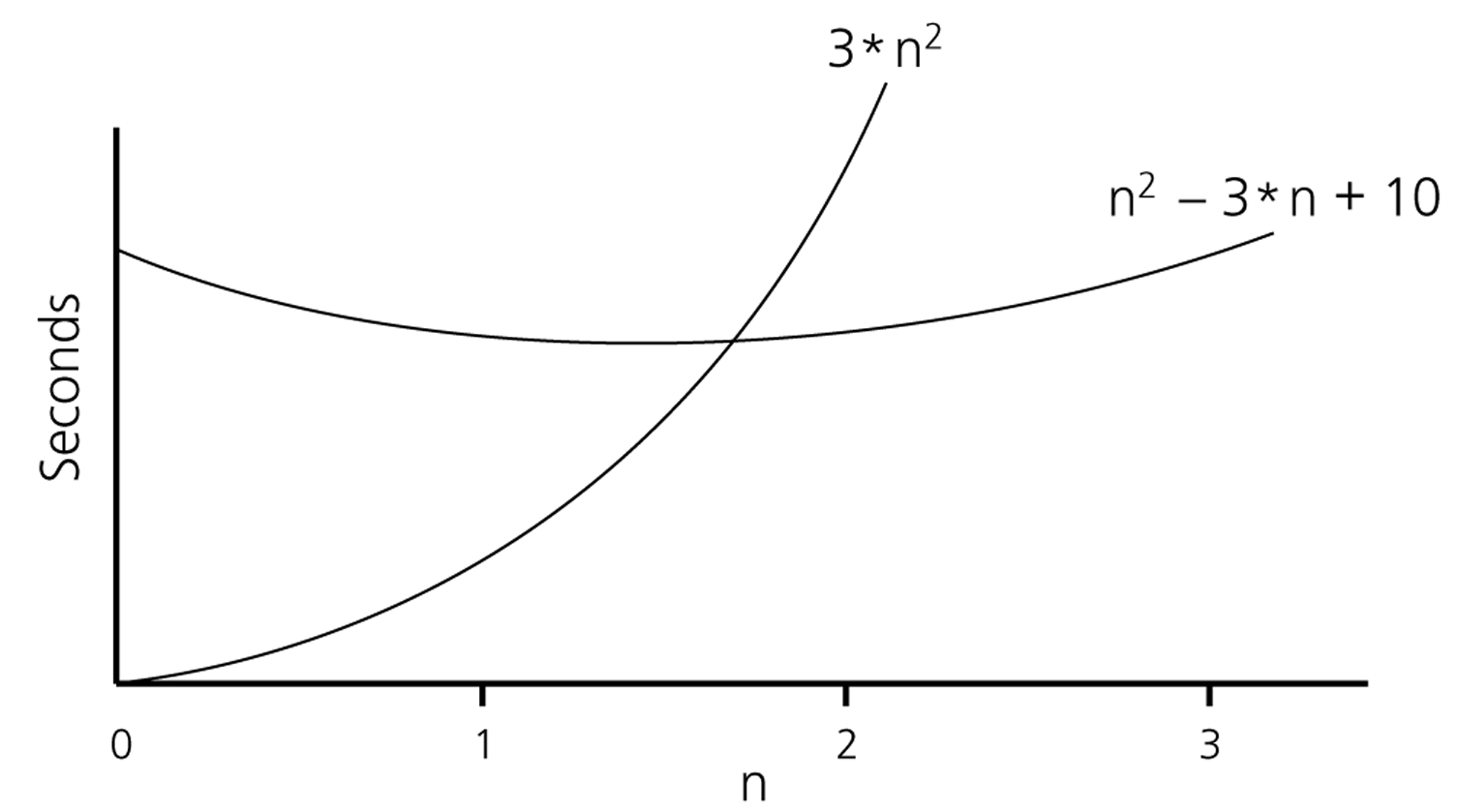 CS202 - Fundamentals of Computer Science II
16
True or False?
True
Choose c = 109  and n0 = 1
109n2 = O (n2)
0 ≤ 109n2  ≤ 109n2  for n ≥1
Choose c = 100  and n0 = 1
True
100n1.9999 = O (n2)
0 ≤ 100n1.9999  ≤ 100n2 for n≥1
10-9n2.0001 ≤ cn2 for n ≥ n0
False
10-9n2.0001 = O (n2)
10-9 n0.0001 ≤ c  for n ≥ n0
Contradiction
A Comparison of Growth-Rate Functions
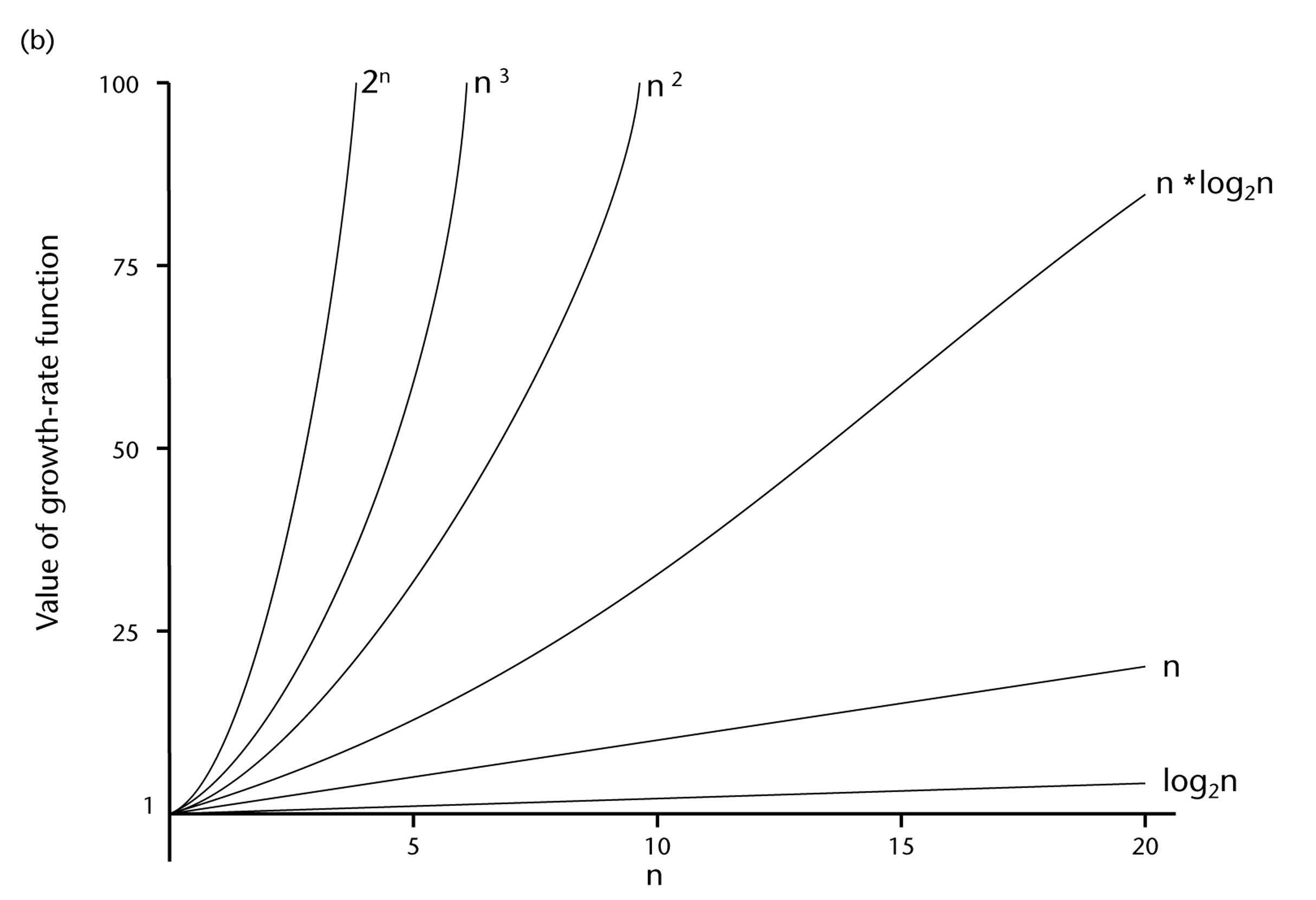 CS202 - Fundamentals of Computer Science II
18
A Comparison of Growth-Rate Functions
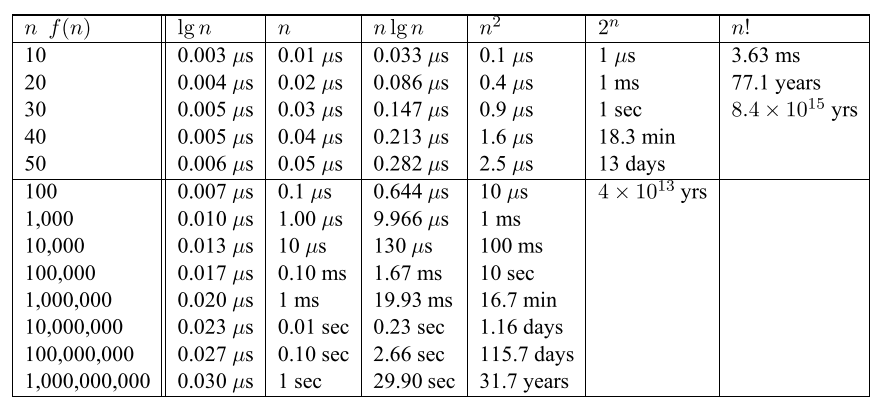 CS202 - Fundamentals of Computer Science II
19
A Comparison of Growth-Rate Functions
Any algorithm with n! complexity is useless for n>=20

Algorithms with 2n running time is impractical for n>=40

Algorithms with n2 running time is usable up to n=10,000
But not useful for n>1,000,000

Linear time (n) and n log n algorithms remain practical even for one billion items

Algorithms with log n complexity is practical for any value of n
CS202 - Fundamentals of Computer Science II
20
Properties of Growth-Rate Functions
We can ignore the low-order terms
If an algorithm is O(n3+4n2+3n), it is also O(n3)
Use only the highest-order term to determine its grow rate

We can ignore a multiplicative constant in the highest-order term
If an algorithm is O(5n3), it is also O(n3)

O( f(n) ) + O( g(n) ) = O( f(n) + g(n) ) 
If an algorithm is O(n3) + O(4n2), it is also O(n3 +4n2)  So, it is O(n3)
Similar rules hold for multiplication
CS202 - Fundamentals of Computer Science II
21
Some Useful Mathematical Equalities
CS202 - Fundamentals of Computer Science II
22
Growth-Rate Functions
Remember our previous examples
								Times
	i = 1;						    1
	sum = 0;						    1
	while (i <= n) {			 	 n + 1
		i = i + 1;					    n	
		sum = sum + i;				    n
	}
	Total cost = 1 + 1 + (n + 1) + n + n = 3 * n + 3
	 The time required for this algorithm is proportional to n
	 The growth-rate of this algorithm is proportional to O(n)
CS202 - Fundamentals of Computer Science II
23
Growth-Rate Functions
Times
	i = 1;						  1
	sum = 0;						  1
	while (i <= n) {				 	 n + 1
		j=1;						  n
		while (j <= n) {		  	     n * (n + 1)
		    sum = sum + i;				 n * n
		    j = j + 1; 		 		 n * n
	   }
	   i = i +1;				 	  n
	}
	Total cost = 1 + 1 + (n + 1) + n + n * (n + 1) + n * n + n * n + n
	Total cost = 3 * n2 + 4 * n + 3
	 The time required for this algorithm is proportional to n2
	 The growth-rate of this algorithm is proportional to O(n2)
CS202 - Fundamentals of Computer Science II
24
What to Analyze
Worst-case performance
It is an upper bound for any input 
Its use is more common than the others

Best-case performance 
This is useless! Why?

Average-case performance
It is valid if you can figure out what the “average” input is
It is computed considering all possible inputs and their distribution
It is usually difficult to compute
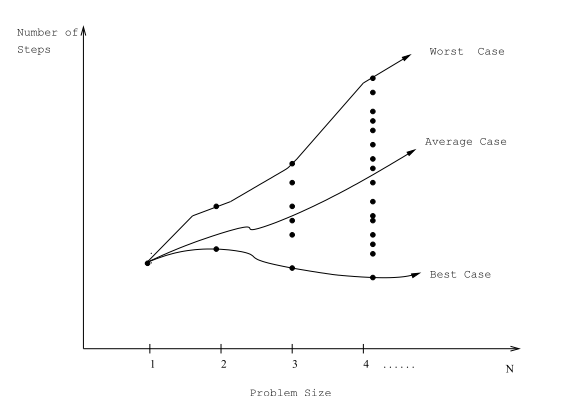 CS202 - Fundamentals of Computer Science II
25
Consider the sequential search algorithm

int sequentialSearch(const int a[], int item, int n){
	for (int i = 0; i < n; i++)
		if (a[i] == item)
			return i;
	return -1;
}

Worst-case: 
If the item is in the last location of the array or 
If it is not found in the array

Best-case: 
If the item is in the first location of the array

Average-case:
How can we compute it?
CS202 - Fundamentals of Computer Science II
26
How to find the growth-rate of C++ codes?
CS202 - Fundamentals of Computer Science II
27
Some Examples
Solved on the Board.
CS202 - Fundamentals of Computer Science II
28
What about recursive functions?
CS202 - Fundamentals of Computer Science II
29
Consider the problem of Hanoi towers

void hanoi(int n, char source, char dest, char spare) {
	if (n > 0) {
		hanoi(n - 1, source, spare, dest);
      move from source to dest 			
		hanoi(n - 1, spare, dest, source);
	}
}

How do we find the growth-rate of the recursive hanoi function?
First write a recurrence equation for the hanoi function
Then solve the recurrence equation
There are many methods to solve recurrence equations
We will learn a simple one known as repeated substitutions
http://www.cut-the-knot.org/recurrence/hanoi.shtml
CS202 - Fundamentals of Computer Science II
30
Let’s first write a recurrence equation for the hanoi  function

We will then solve it by using repeated substitutions
CS202 - Fundamentals of Computer Science II
31
More examples
Factorial function
Binary search
Merge sort – later
CS202 - Fundamentals of Computer Science II
32